FfCD
Tasg Trin Data – 
Meini Prawf Llwyddiant
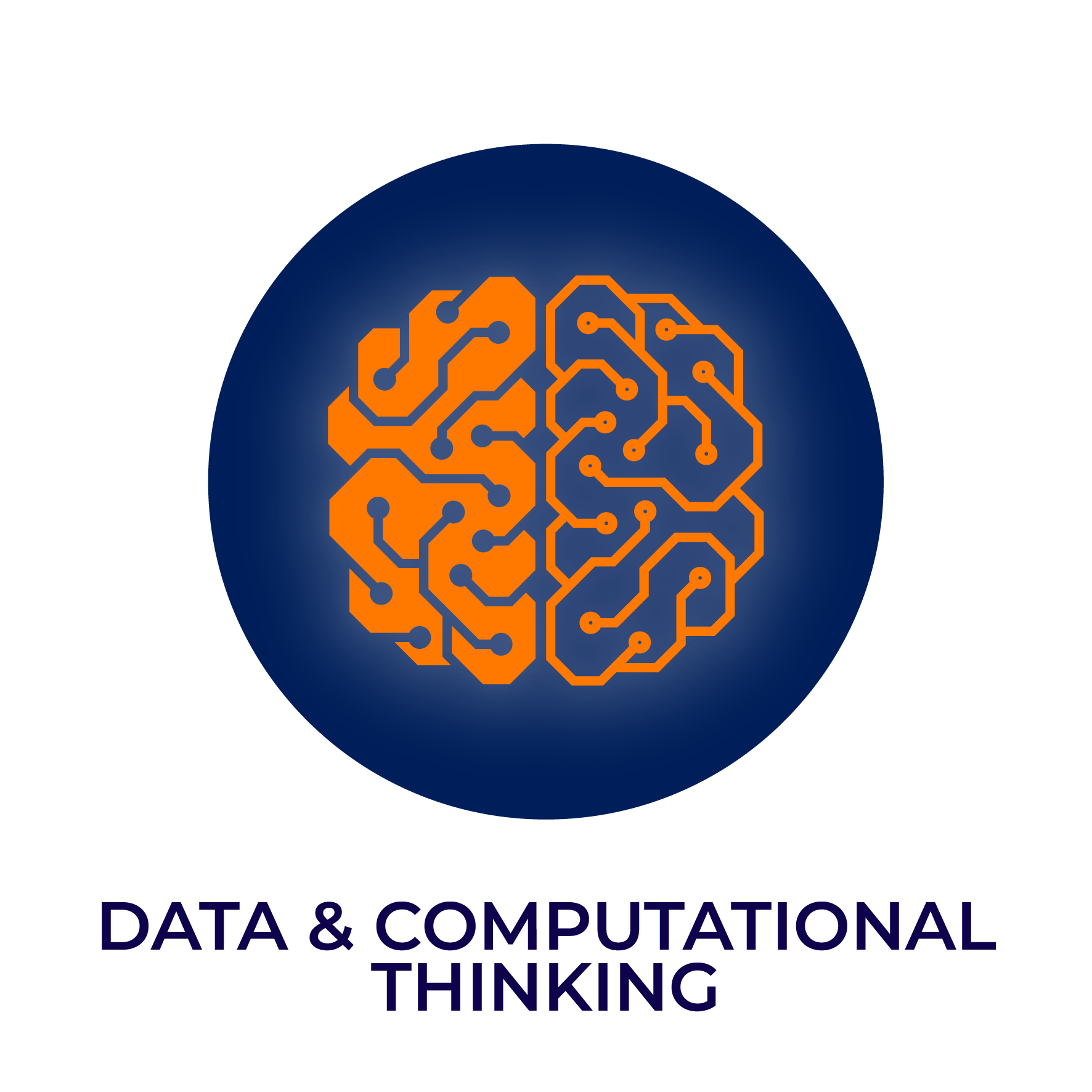 FfCD - Llinyn 4 – Data a Meddwl Cyfrifiadurol
DATA A MEDDWL CYFRIFIADUROL
FfCD
Sut i … gasglu a Chyflwyno Data
Meini Prawf Llwyddiant
Defnyddiwch feddalwedd priodol – MS Excel, J2E Data, Google Sheets
Coladwch y data a’i fewnbynnu i daenlen
Mewnosodwch labeli i gelloedd i greu colofnau llorweddol
Mewnosodwch rifau i gelloedd i gofnodi’r data mewn rhesi fertigol
Cyfathrebwch ganlyniadau gan ddefnyddio graff
Labelwch yr echelinau Y ac X 
Rhowch deitl i’r graff
Defnyddiwch fformwlâu swyddogaeth
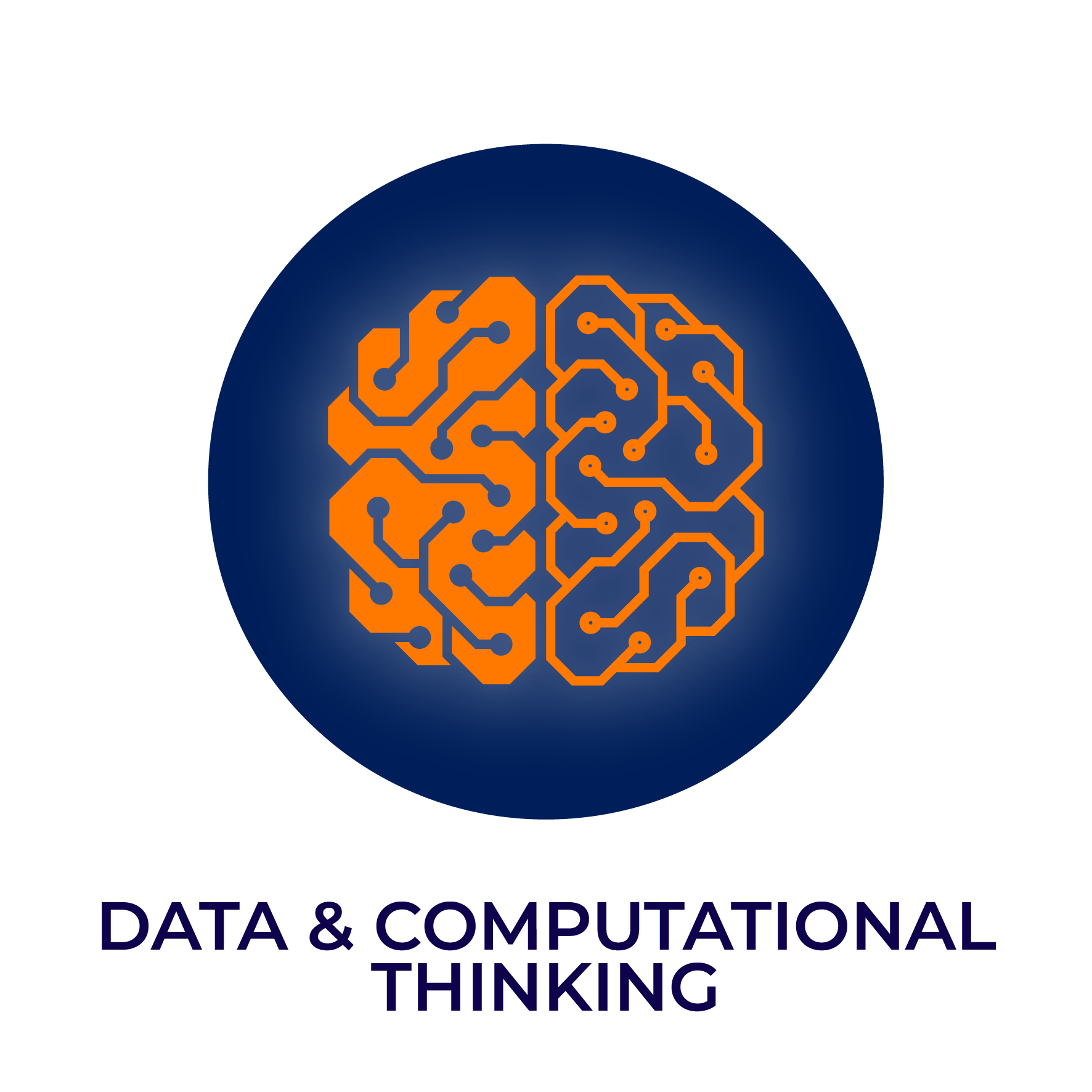 DATA A MEDDWL CYFRIFIADUROL